P2 Learning for June
Maths
Moving on up – numbers to 100, adding up to 20
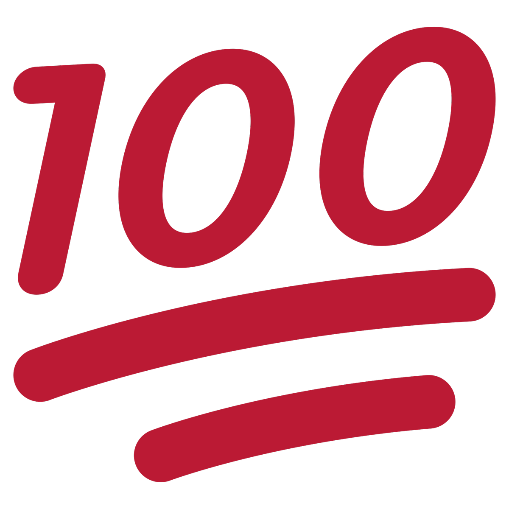 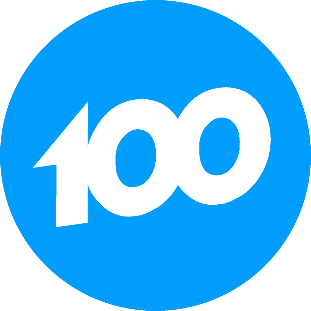 Moving all the way up to
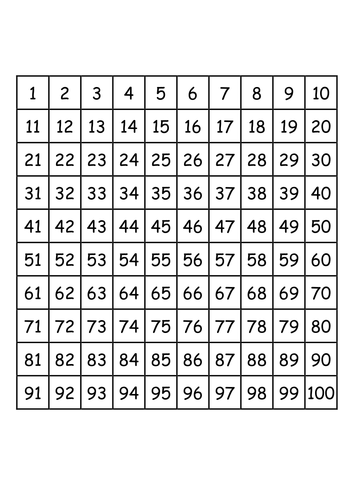 Can you count up to 100?
Look at the number square. Can you see any pattern in the rows or columns?
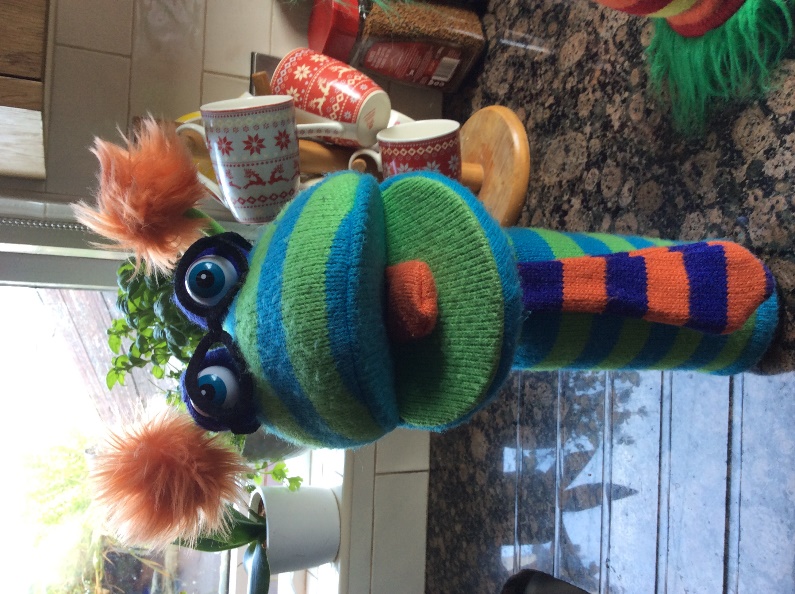 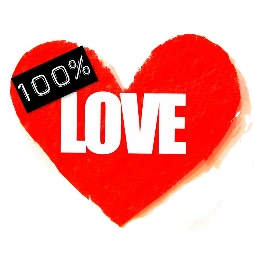 Get a grown up to call out the numbers for you to splat.
Let’s play some fun games. Wookie and Podge love number splat!
https://www.primarygames.co.uk/pg2/splat/splatsq100.html


https://www.topmarks.co.uk/learning-to-count/helicopter-rescue

https://www.youtube.com/watch?v=VHwlKl5SsHc
Let’s try counting a different way. Guess how many 10s are in 100?
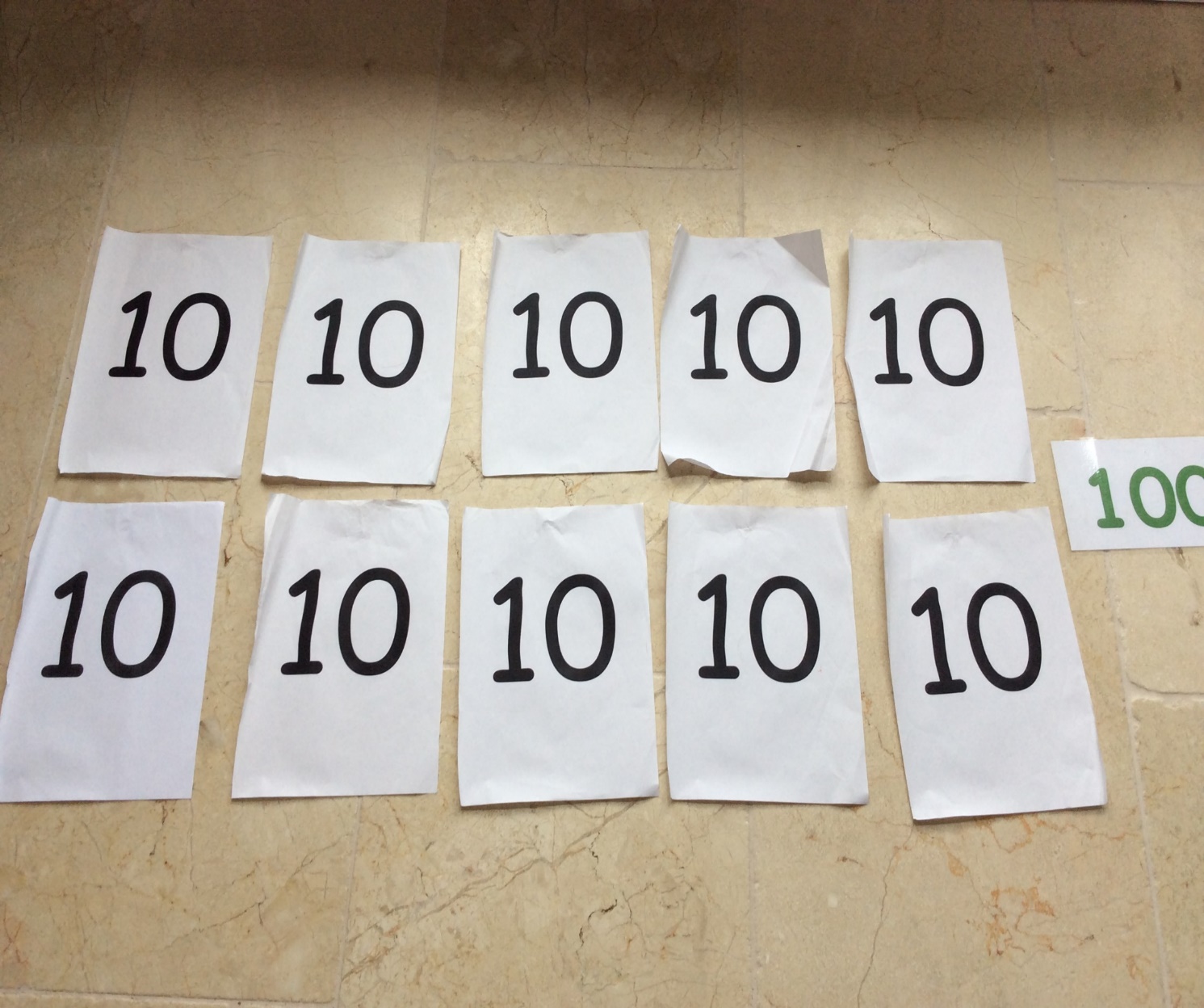 10 tens in 100
3
5
1
2
4
6
7
9
8
10
https://www.youtube.com/watch?v=W8CEOlAOGas

https://www.youtube.com/watch?v=Ftati8iGQcs&list=PLM95cb_Szq3am4n6jJw127QbBlDivZgIc&index=1
Oh no! Tilly ate some of the numbers. Which ones are missing?
Mrs Mulholland’s naughty dog, Tilly
20
Did you get them right?
Woof! Well done!
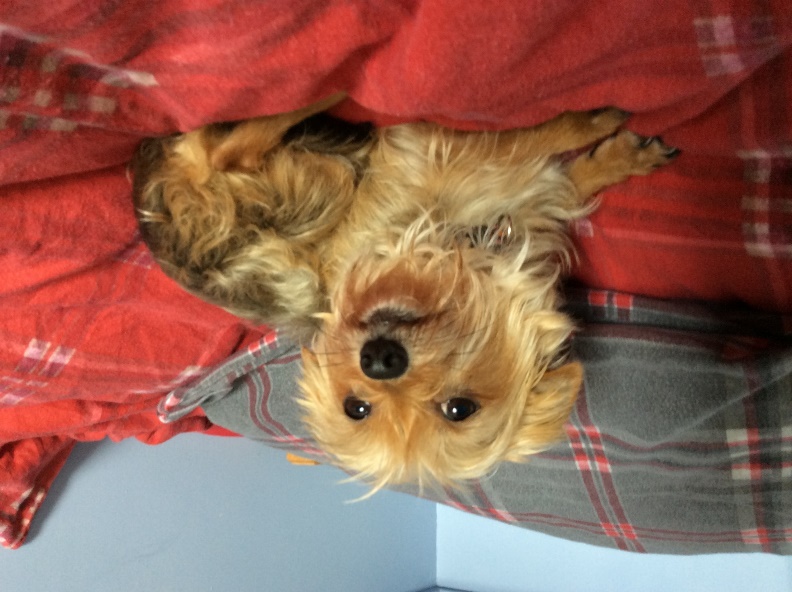 90
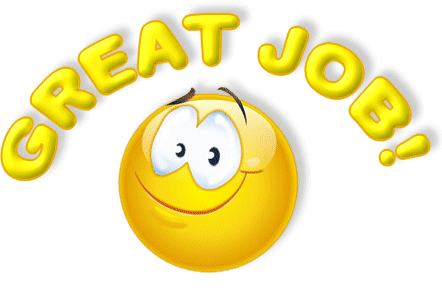 Now, a bit of revision of teen numbers before we go on (adding tens and units)
https://www.youtube.com/watch?v=uedvwH6Ay18

https://www.youtube.com/watch?v=1W5aYi3lkho

https://www.youtube.com/watch?v=RnsKoxbMbD4

Now, make or print yourself a ten frame – remember we used these last month?
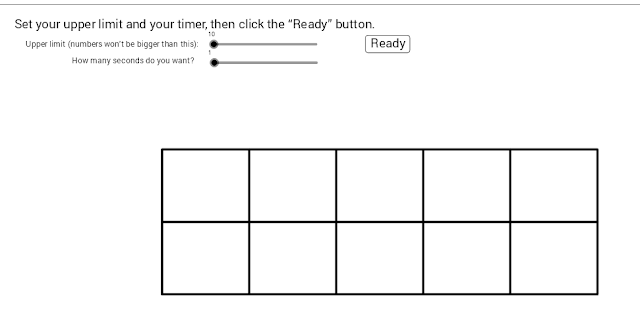 Bridging through 10 (adding)
I know you are all super at your number bonds to 10 now. It’s time to use those bonds to do harder sums.
Say you had to add 5+7     Oh no, not enough fingers!
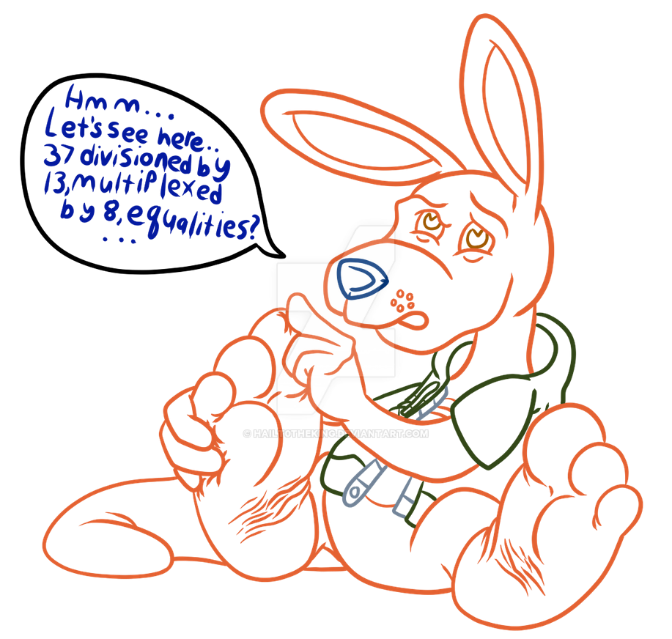 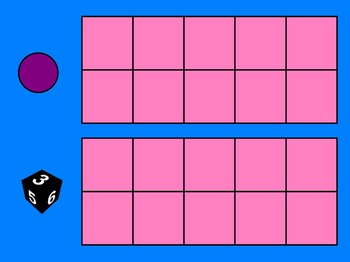 That’s the 5
There’s some of these for you to try at the back of your addition workbook
There’s 5 spaces left to make 10
7 is made of 5 and 2 more
10 and 2 makes 12 so 5 + 7 = 12
https://www.youtube.com/watch?v=tokmWMfIu8o
https://www.youtube.com/watch?v=q9h4skGoWJ8
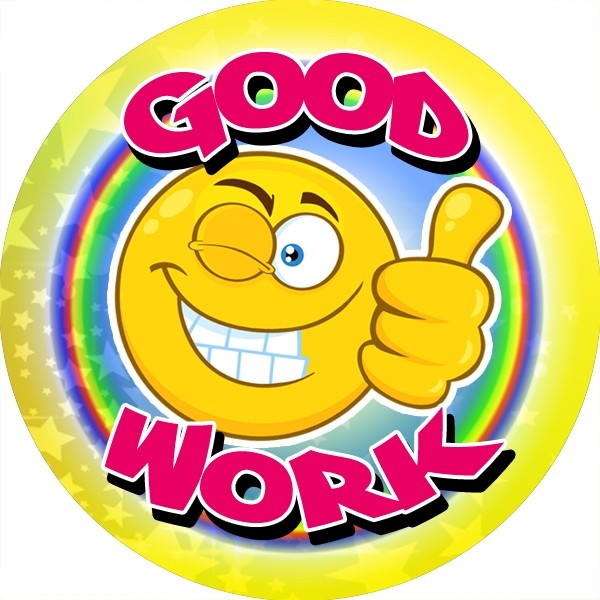 Well done P2s!
I’m so proud of how hard you are working at home.